Freedom In America Part 7
Free Enterprise
Part 6: Entrepreneurship
https://www.docsoffreedom.org/readings/entrepreneurship
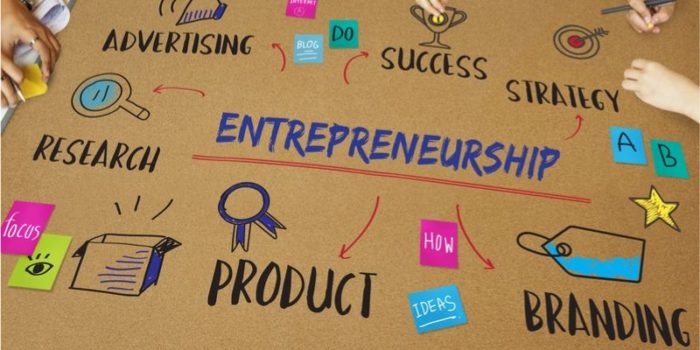 Side Notes: